Vitamins & Minerals
Vitamins
Fat Soluble
Water Soluble

in energy metabolism
in protein metabolism
In immune system
In bone formation, maintenance, and repair
Vitamins
Characteristics
Cannot be synthesized by all species
Needed for life and health
organic
Not chemically related as a group
Vitamins
Laboratory methods
Spectrophometery
Atomic absorption
High pressure (performance) liquid chromatography
Gas chromatography
Biological methods
  Feeding studies
  Purified rations
  Slaughter studies
Vitamins
Fat Soluble
Vitamin A - related to Carotene
Vitamin D
Vitamin E - Tocopherols
Vitamin K
Water Soluble Vitamins
Folic Acid
Cobalamine - B12
Inositol
Para-aminobenzoic acid
Ascorbic Acid - C
Thiamine - B1
Riboflavin - B2
Niacin
Pyridoxamine - B6
Pantothenic Acid
Biotin
Choline
Vitamins
Function
Deficiencies
Species  affected
Feed  sources
Vitamins
Sources of Vitamins
Fat Soluble
A- Green Leafy Forages
D- Fish Oils, Sun-Cured Forages
E- Seed Germ, Germ Oils
K- Green Forage, Sun-Cured Hay
Vitamins
Water Soluble
Overall:
Legumes, Whole Grains, Leafy Green Plants, Yeast, Meat and Milk
Specific:
Riboflavin- Milk Products
Biotin- Egg Yolk
B12- Animal Protein, Fermentation Products
C- Citrus, Green, Leafy Plants
Some Characteristics of Vitamins
Fat Soluble
Contain C, H, O

Can be present as a Pro-vitamin
Water Soluble
Contain C, H, O and N, or S, or Co
No Provitamin forms known
Primarily stored in fat tissue 
     and liver
No storage in body except
 Vit. B12
Fat Soluble
Water Soluble
Excreted in urine
Excreted in Feces
Function in the regulation
 of metabolism of structural 
units
Function in energy metabolism
Only vitamin K synthesized by GI microflora
GI tract microflora synthesis
Vitamin A (Retinol form, most active)
Functions:

1. Vision: Maintains normal vision in dim light
formation of Rhodopsin
2. Epithelium (skin integrity)
3. Reproduction

4. Skeletal growth

5. Immune system
Vitamin A- Deficiency Symptoms
Epithelium 
Degeneration of mucosa of respiratory tract, mouth, salivary glands, intestinal tract, and kidneys
Lacrimation (xerophthalmia, dryness and irritation of the cornea)
Susceptible to infection and pneumonia
Diarrhea
Vision
Night blindness (decreased formation of Rhodopsin)
Later stages permanent eye damage
Vitamin A-Deficiency
Main symptoms
Night blindness
Dry skin
Immune dysfunction
Rare in industrialized world
Leading cause of blindness in areas of poverty
Functions – Gene Expression
Retinoic acid, retinol
Functions – Cell Diﬀerentiation
Immature cells are transformed into a speciﬁc  type of mature cell

Keratinocytes     Mature epithelial cells
Retinoic acid
Retinoic acid interacts with nuclear chromatin  (coiled DNA + histones)
– Uncoiling allows for transcription factors to access  DNA
Functions – Cell Diﬀerentiation
Keratinocytes secrete a protein called keratin

Mature epithelial cells secrete mucous
What problems could occur if keratinocytes  took the place of mature epithelial cells (d/t  vitamin A deﬁciency)?
Deﬁciency
Keratin accumulation:
Skin, GI, urinary tract, respiratory  tract, eyes

Xeropthlamia 
# cause of blindness worldwide

Deterioration of mucous membranes
Functions -­‐      Other
Bone growth – stimulates osteoclasts
Vitamin A deﬁciency: too much mineral deposition
Vitamin A toxicity: accelerated bone breakdown
Hematopoiesis
Vitamin A deﬁciency results in:
Decreased incorporation of iron into RBC
Decreased mobilization of iron stores
Functions -­‐     Other
Embryonic development (retinoic acid)
Growth and reproduction (retinol)
Immunity
– Retinoic acid is necessary for T-­‐ cell function
Carotenoids Functions – Other
Antioxidant
Donates electrons to quench free radicals
The multiple double bond structure allows for  more stability
Electron delocalization
Does that improve the health of?...
Eyes
Heart (LDL oxidation)
Lungs
Vitamin A supplementation
– h\ps://www.youtube.com/watch?v=B53de17Isnc
Golden rice
Vitamin A
Other
Higher incidence of retained placenta
Shortened gestation periods
Poor growth (skeletal)
Higher incidence of Mastitis
Vitamin A- Carotenoids
Carotene is converted to Vitamin A in the animal body.
Efficiency varies with species
Approximately 50% efficient
Guernsey cows are less efficient than other breeds of cattle
Can be stored in the liver for up to 6 months
frequently needs supplementation 
It should be checked when balancing rations
Calciferol (Vitamin D)
Functions
 Aids in absorption and utilization of calcium and phosphorous 
Promotes bone and teeth growth
bone mineralization
functions as a hormone
Vitamin D
Deficiency Symptoms
Rickets
Osteomalcia
Plant Source

Ergosterol  		         Vitamin D2

Animal Source

7-dehydrocholesterol  		 Vitamin D3
UV light
Ergocalciferol
uv light
Cholecalciferol
Metabolism  Conversion to  active form
D3 (from food or  sunlight)
[Liver]  25-­‐OH  cholecalciferol (calcidiol)
[Kidney]  	1,25 dihydroxy  cholecalciferol (calcitrol)
D2
Can also be converted to  the active form via the  same 1, and 25  hydroxylases
Less eﬃcient
Function – Blood Calcium  Homeostasis
•	.
Vitamin D and Calcium Homeostasis
When blood calcium is low:
The parathyroid glands release parathyroid  hormone (PTH)
Stimulates conversion to calcitriol (active form)
Increased active form of vitamin D
Increased absorption of calcium in the intestines
Increased reabsorption of calcium in the kidneys
Increased bone turnover (calcium is released from the
bones)
Function – Gene Expression
•	.
Vitamin D
Poultry require the Vit D3 source; ruminants ?
May need fortification for swine not exposed to sun. Not usually a problem for animals on sun cured forage or pasture.
Generally added to rations for animals at high levels of production and/or confined systems.
Alpha- Tocopherol (Vitamin E)
Functions
Antioxidant - 1. prevents rancidification of fats in plants  2. Prevents body cells from oxidative damage. 
Integrity of red blood cells
Heart and skeletal muscle respiration
 spares Selenium
 Reproduction
Forms
Tocopherols
Have saturated side chains with 16C
RRR alpha tocopherol is the most biologically active  form (d-­‐α-­‐tocopherol)
Tocotrienols
Trienols
Have unsaturated side chains with 16C

Supplements use a mix of sterioisomers
Not as active as the naturally occurring RRR isomer
Digestion & Absorption
Digestion
De­‐esteriﬁcation prior to absorption via  pancreatic and brush-border enzymes
Absorption
Passive diﬀusion
Formed into micelles
Transport & Storage
Chylomicrons transport vitamin E from the  enterocyte to various tissues
Chylomicron remnants return to the liver
Vitamin E incorporated into Lipoproteins
– Delivered to cell membranes

Stored in cell membranes, adipose tissue,  lungs, liver, heart, muscle, spleen
Functions
Main function is as an antioxidant
Cell membrane integrity
Prevent oxidation of polyunsaturated fatty acids
LUNGS, BRAIN, ERYTHROCYTES
Antioxidant
Vitamin E has quenching power b/c of the OH  on the 6th carbon
Ring structure can stabilize the free radical
Vitamin E can be regenerated or converted to  an inactive product
Functions -­‐      Other
Low dietary intake associated with  development of cataracts and macular  degeneration

Tocotrienols suppress the activity of HMG-­‐CoA  reductase     decreased blood cholesterol
Vitamin E – Interaction with other
nutrients
Selenium
Part of glutathione peroxidase (antioxidant eﬀects)
High levels of vitamin E or selenium may inhibit  the other’s eﬀects
Vitamin C
Regenerates (reduces) vitamin E
Beta Carotene
Vitamin E inhibits absorption and conversion
Vitamin K
Vitamin E inhibits absorption and conversion
interferes with blood clotting
Vitamin E
Deficiency Symptoms
Muscular dystrophy
White Muscle disease
Weakening of leg muscles-crossing of hind legs
Unable to stand
Heart may fail
Epithelium integrity 
 Derangement of cell permeability-edema
 Encephalomalacia
Reproductive failures
Effects of α – Tocopherol on neutrophil function during transition period
Hogan et al., 1992;1993
Vitamin K(phylloquinone-4) synthetic-menadione
It is needed for the synthesis of prothrombin 

Deficiency symptoms- Increased blood clotting time
Due to bacterial synthesis even in pig, it is not a practical problem
Vit K antagonist-High dicoumarol content of moldy sweet clover has been shown to result in generalized hemorrhaging. Excess Vitamin K can be used to treat this.
Functions
Blood clotting (vitamin K – koagulation)

Prothrombin and other proteins must become  carboxylated to be functional
– This process is vitamin K-dependent
Carboxylation
Vitamin K-­‐dependent Proteins
Prothrombin (factor II)
Factor VII
Factor IX
Factor X
–    Allows conversion of ﬁbrinogen to ﬁbrin
Function – Bone Health
Vitamin K-­dependent carboxylation of  Ostoecalcin and matrix Gla protein
– Facilitate binding of calcium to the bone matrix
Vitamin K Cycle
Vitamin K is rapidly depleted without dietary  intake
Recycled (reduces) via vitamin K cycle to  insure blood cloung
Vitamin K must be in the reduced form to be  functional
Vitamin K cycle
Fig. 10-­‐24, p. 414
Water Soluble Vitamins
Ascorbic acid (Vitamin C)
None required by domestic animals
Man, primates and guinea pig require
Collagen formation (Hydroxylation of Lys		OH-Lys
Fe (reducing to Fe+2)
Steroid hormone synthesis
Ascorbic acid (Vitamin C)
Carnitine synthesis
Tyrosine synthesis (From Phe)
Synthesis of Cu+-dependent neurotransmitters:
			Norepinephrine
			Serotonin (From Trp)
Ascorbic acid (Vitamin C)
Common cold and vitamin C
Antioxidant: may regenerate vitamin E
Deficiency: Scurvy
Bleeding gums, skin decoloration, impaired wound and fracture healing,….
Sources: vegetables
	Citrus
  Tomato
Macro Minerals
Sodium, Chloride, Calcium, Phosphorus, Magnesium, Potassium, Sulfur
Required in amounts greater than 0.1% of the ration
Fe, Cu, Co, I, Mn, Zn, Se

This is a dynamic list …
Mineral (macro) Sources for animal diet
Calcium: legume hay/ alfalfa
		  bone meal/ tankage/fish meal
		  milk and dairy by-products/ citrus pulp
		  limestone/ dicalcium phosphate
Phosphorus: bone meal/ tankage/ fish meal
	     wheat bran/distillers solubles/ whey
	     soybean meal/ dicalcium phosphate
		monosodium phosphate
Mineral (macro) Sources for animal diet
Potassium: forages/ molasses/ whey
			     carrots/ tomato pomace
Sodium: fish meal/ meat meal/ tankage
			 molasses/ whey/ common salt
			monosodium glutamate
Sulfur: whey/ meat meal/ tankage
		        gluten feed and meal
		        fish meal/ molasses/oilseed meals
Mineral (macro) Sources for animal diet
Chlorine: meat meal/ tankage/ fish meal
			 poultry by-products/ legumes
			 molasses/ common salt/ Kcl
Magnesium: meat meal/ tankage with bone
			       grains bran/ molasses
			      distillers solubles/ legumes
			      supplements
Mineral (micro) Sources for animal diet
Chromium: liver meal/ molasses/ wheat bran
			     wheat/ corn/ potatoes (dried)
Cobalt: poultry by-products/ meat meal
		        soybean meal/ oilseed meals/ molasses
Copper: citrus molasses/ liver meal
			distillers’ solubles/ grass hay/ whey
Fluorine: fish meal/ kelp/ drinking water
Mineral (micro) Sources for animal diet
Iodine: whey/ fish meal/ poultry by-products
		        molasses/ meat + bone meal
			Iodized salt
Iron: meat meal/ tankage/ fish meal
		    legumes hay/ safflower meal/ 
		    poultry by-products/ distillers’ solubles
Manganese: rice/rice by-products/ legumes	
			       molasses/ cottonseed hulls/ kelp
Mineral (micro) Sources for animal diet
Molybdenum: grass & legume hay & pasture
				  meat by-products
				  whole grains/ yeast
Selenium: fish meal/ cereal grains
			   wheat by-products/ corn
			   meat by-products/ oilseed meals
Zinc: fish meal/ poultry by-products
		     grain by-products/ distillers’ solubles
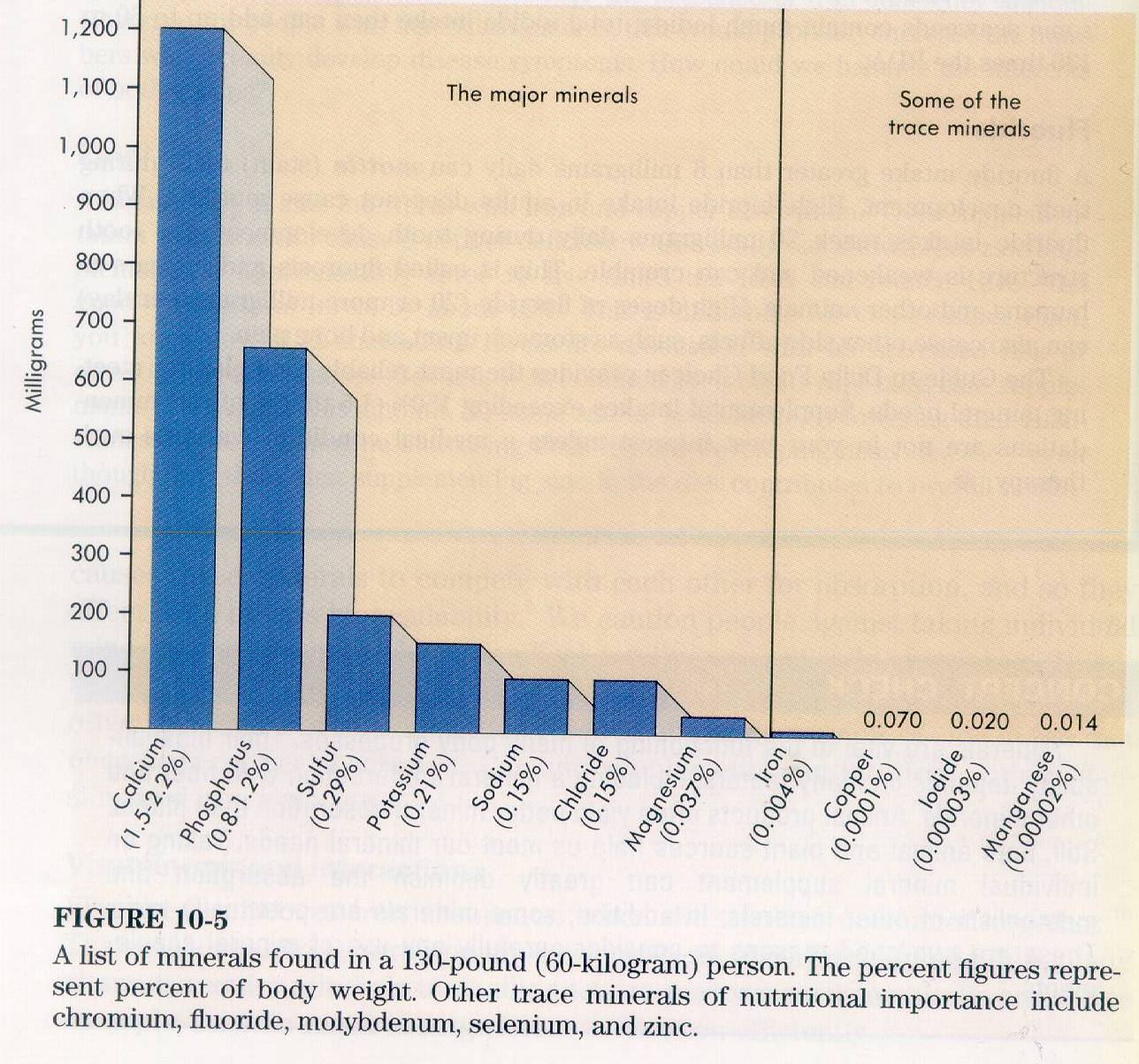 Trace minerals
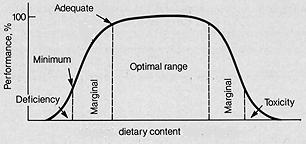 [Speaker Notes: The range between safe supplementation and toxic levels is quite narrow for many of the trace minerals. Formulation of mineral supplements requires considerable expertise since the addition of high levels of one may depress the utilization of another, causing a deficiency. Also, some trace minerals can be toxic in excess.]
Sodium and Chloride
Sodium (Na) and Chloride (Cl)
Functions
 Osmotic equilibrium (body fluid   			   concentration)
 Acid - Base balance (pH of blood)
 Nerve excitability (also K+)
 Enzyme systems
 Hcl (in stomach)
Sodium
Requirement
 Commonly required as supplement
 Daily secretion into G.I. tract 4-5 times dietary intake.
 About 1% of dairy concentrate
Sodium
Deficiency
a.	Sodium
(1)	reduced growth rate and feed efficiency
(2)	reduced milk production
(3)	reduced appetite
(4)	weight loss
	Not very specific symptoms
Sodium
Toxicity
Animals will not eat too much as long as good water is available and they have not been deprived.
Salt and protein supplement can be used to self-feed the supplement.  Need water available and will get increased urine output.
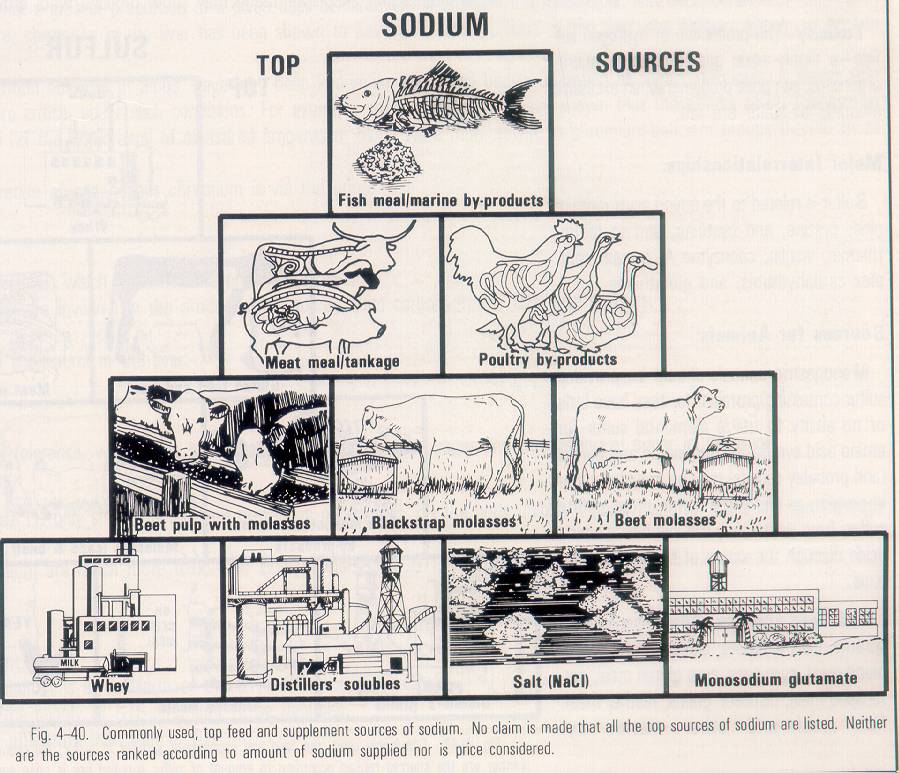 Potassium (K)
Functions
osmotic equilibrium
acid base balance
nerve excitability
digestion
Potassium Deficiency
Pica (depraved appetite)
Sheep may bite and pull wool
Anorexia
General overall muscle weakness
Abnormal electrocardiograms
Higher hematocrit reading
Potassium
Neither deficiency or toxicity is often a practical problem.
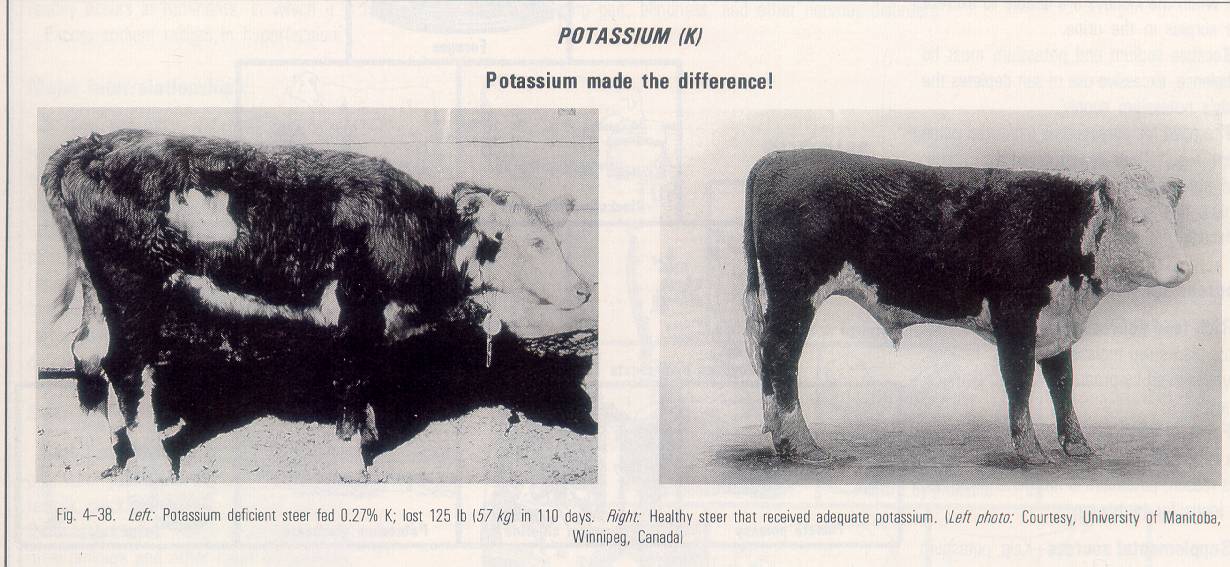 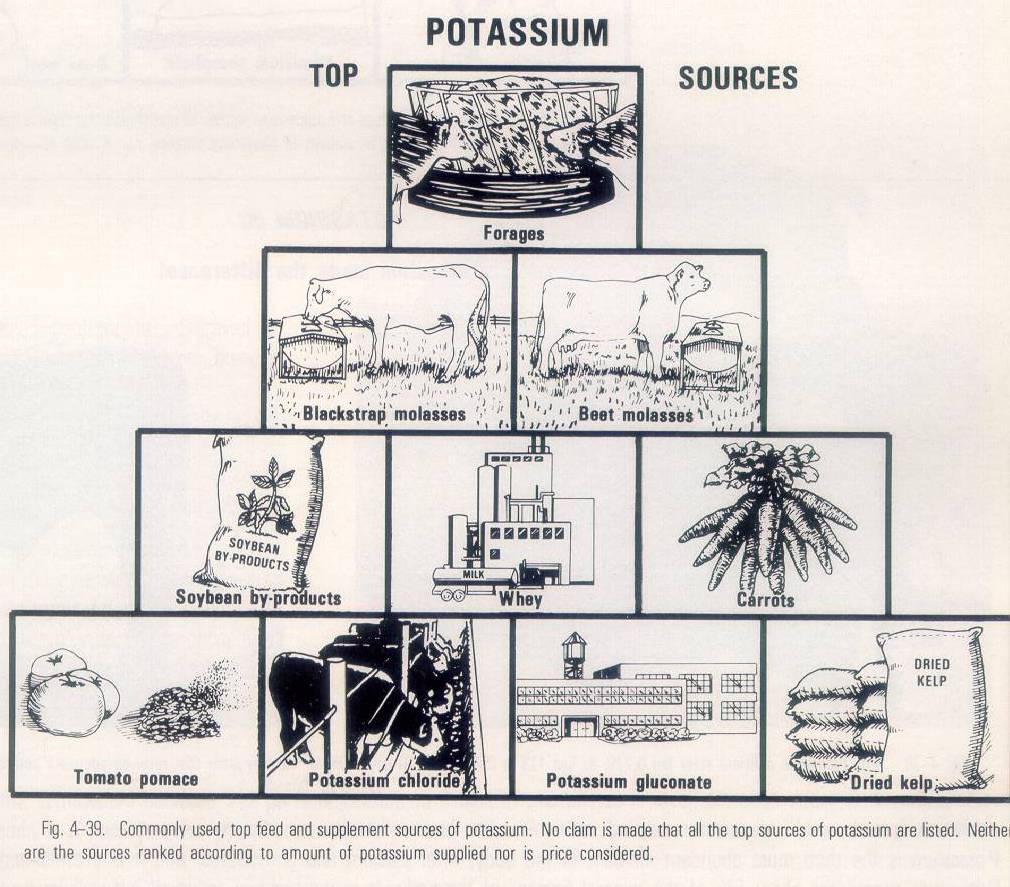 Calcium
Bone storage.
99% of stored calcium is in bone and teeth
found in bone as hydroxyapatite in 2:1 ratio with P.
Calcium (Ca)
Functions
Bone mineral
Milk and Egg shell mineral
Muscle contraction
Blood clotting
Cell signal transduction
Calcium
Absorption, storage and control

Vitamin D required for Ca uptake from G.I. tract.
Ca absorption is about 50% (apparent) and decreases as dietary level increases and with animal age.
Lactose and lysine will enhance Ca absorption.
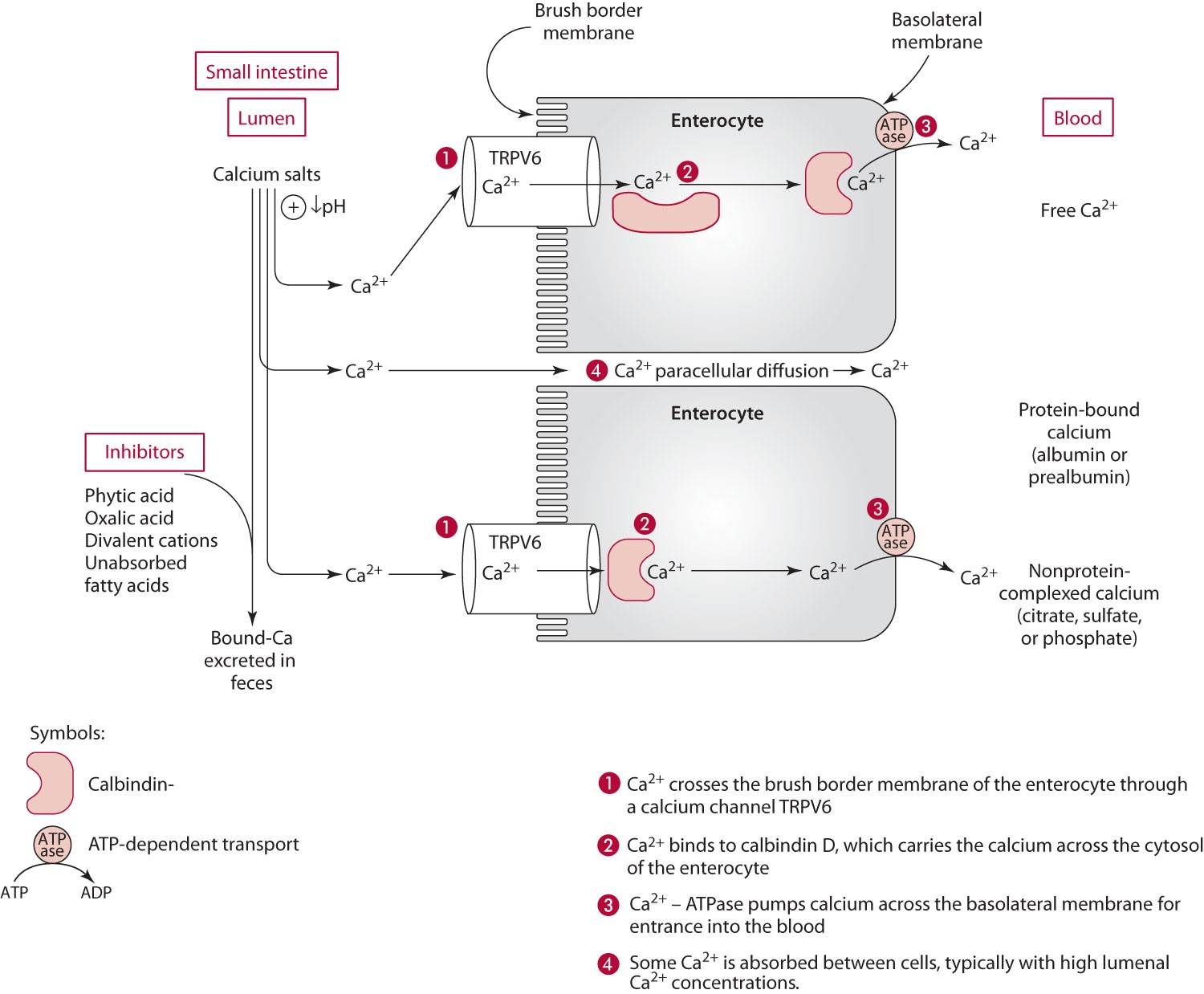 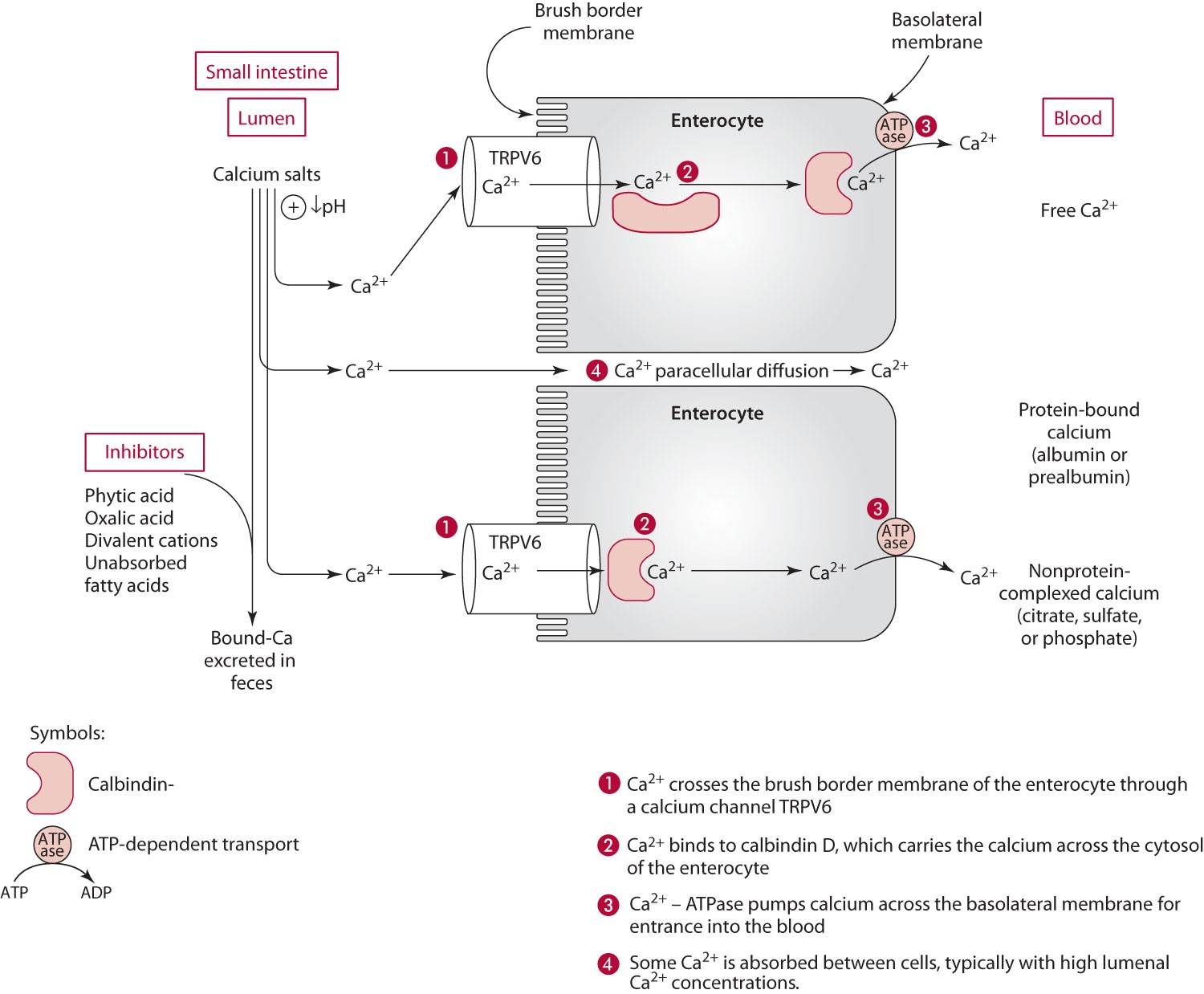 .
Calcium Absorption
Active transport in duodenum and jejunum 
Saturable 
Transport Protein: TRPV6 (transient receptor potential vanilloid 6)
 Calbindin (cytosolic binding protein; stimulated by vitamin D), shuttles calcium across the cytosol
*TRPV6 and Calbindin decline with age
Paracellular absorption
Calcium Deficiency
Young - rickets = enlarged joints, bones soft and deformed
Adult - Osteomalacia = bones porous and weak
Acute deficiency - Hypocalcemia and tetany
PTH
Calcitriol
Calcitonin
Regulation of calcium:extracellular
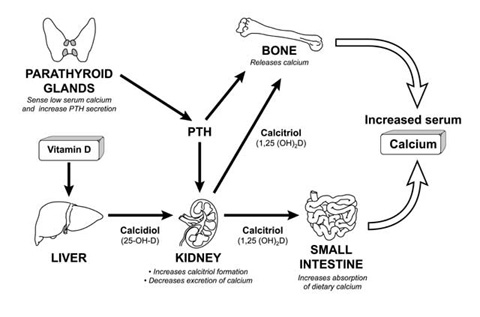 Promotes synthesis of calbindin
Secreted when calcium is low
PTH
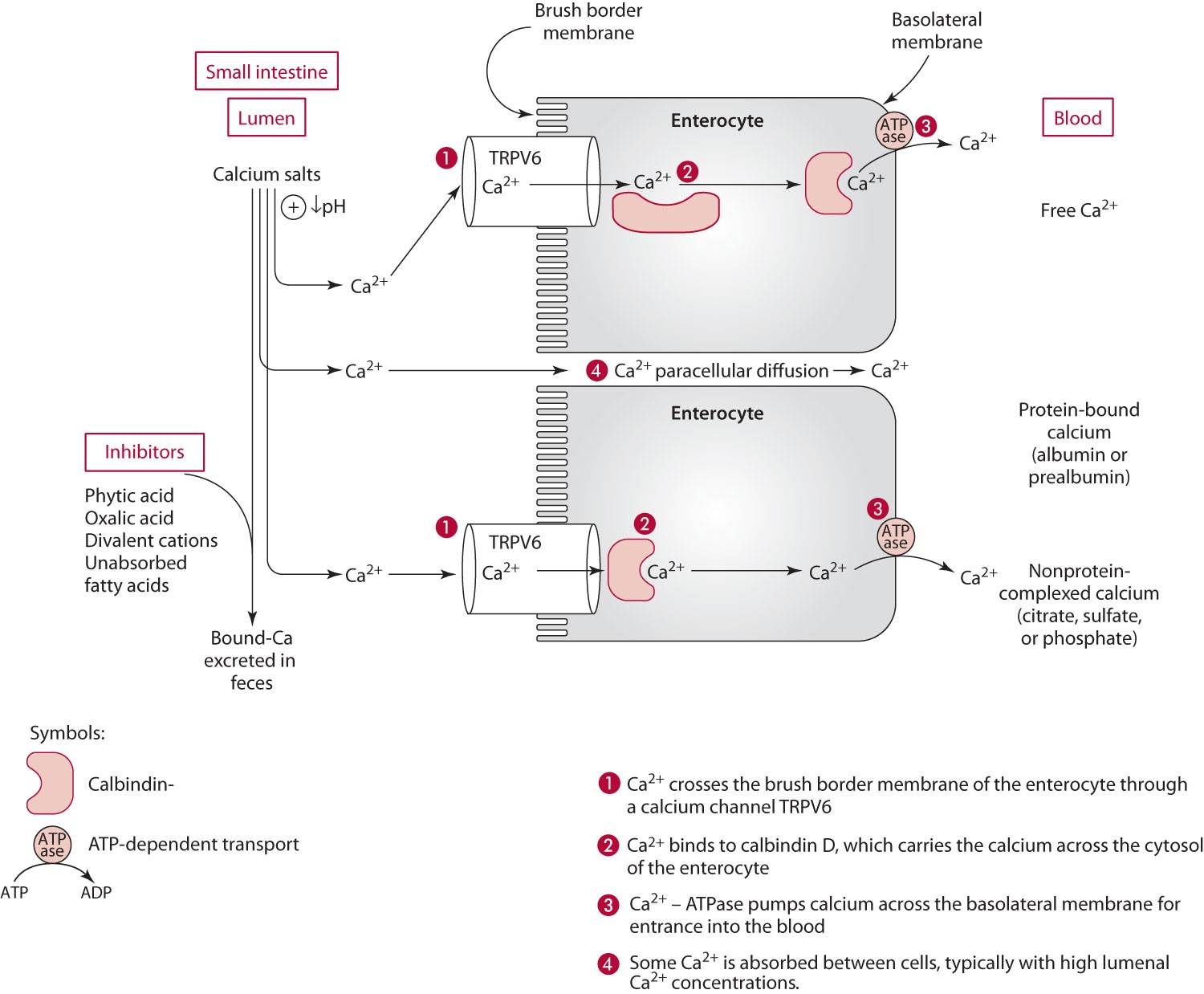 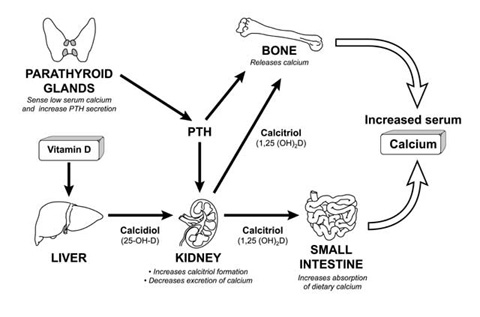 Promotes synthesis of calbindin
Calcitriol
Increases TRPV6 and ATPases
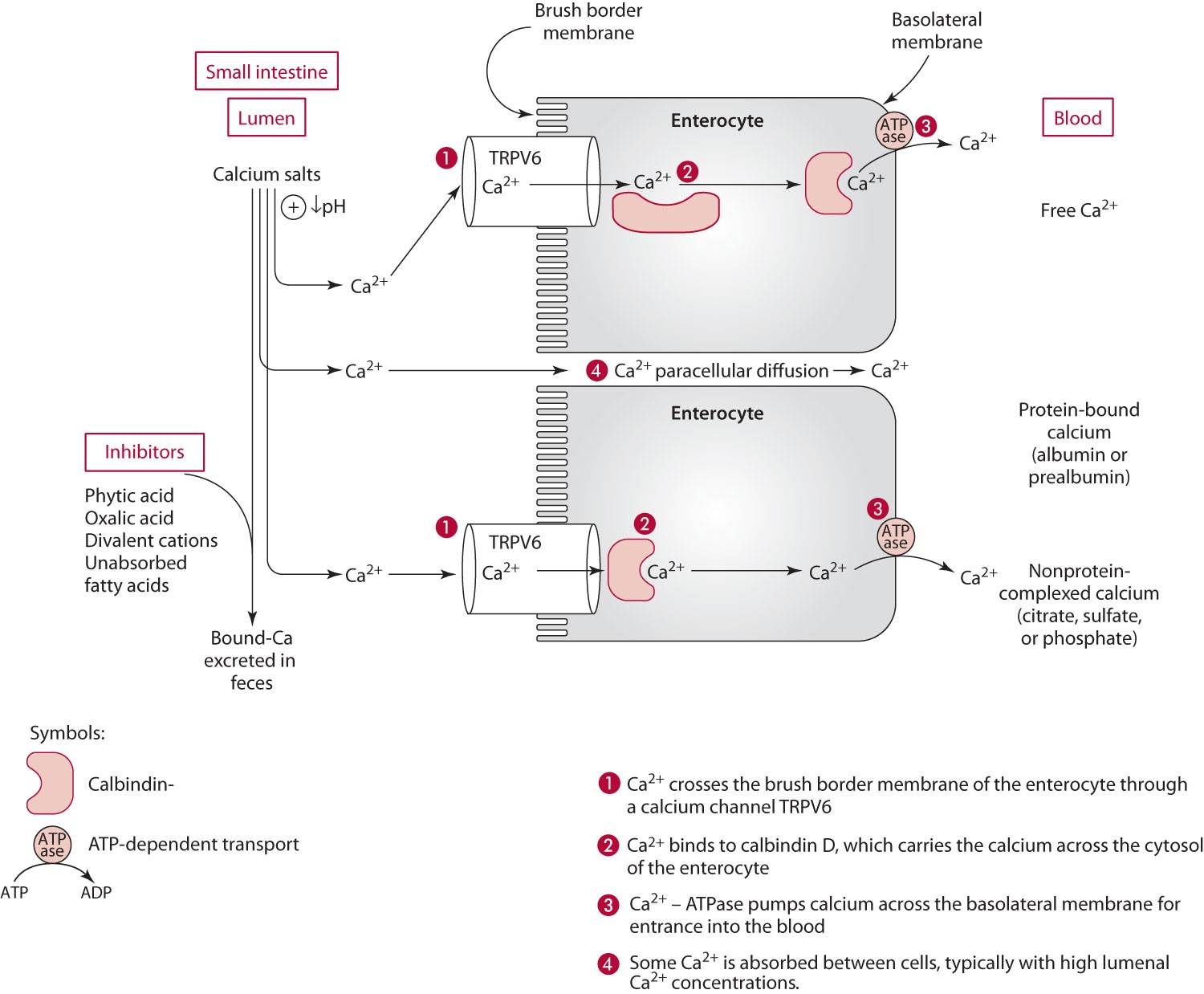 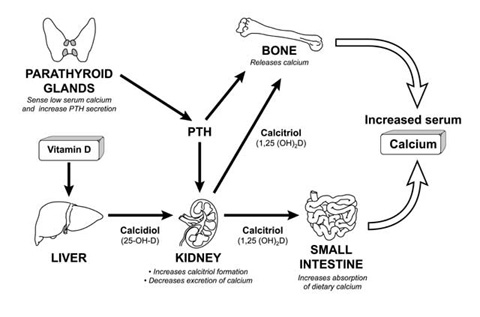 Secreted by the thyroid gland
Suppresses PTH formation and synthesis
Calcitonin
Inhibits osteoclasts
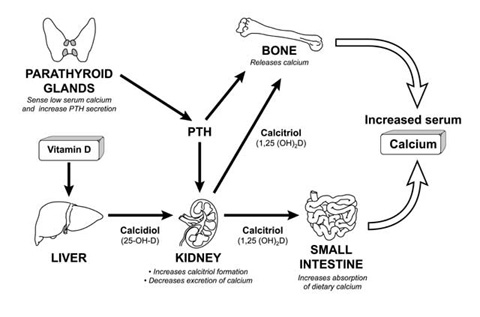 Calcitonin DECREASES blood calcium
[Speaker Notes: Synthesized by the thyroid gland]
Regulation of calcium:intracellular
Low concentrations within the cytoplasm
Ca2+ pumps maintain this level based on cell needs
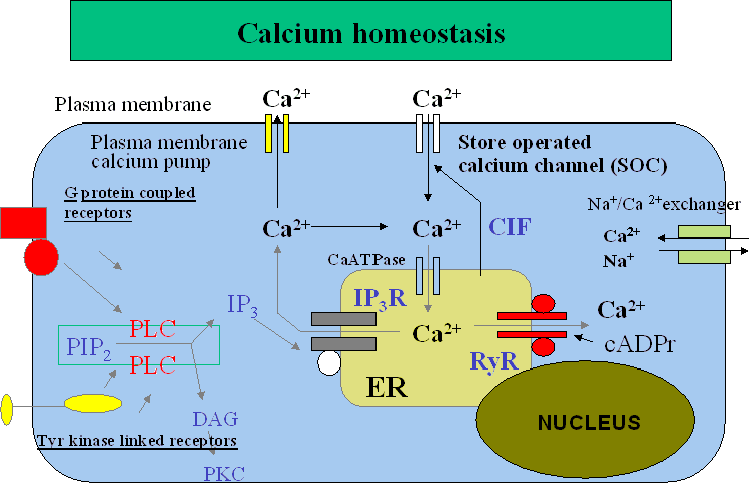 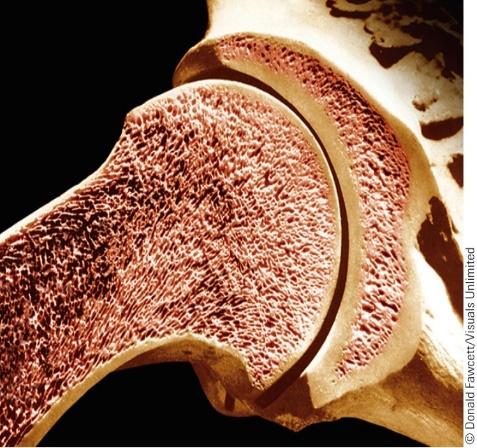 Calcium - Functions
99% found in bones and teeth
Calcium and other minerals are added to the protein matrix
Osteoblasts secrete substances that promote calcium deposition
Osteoclasts contain lysosomes that release minerals from bone
Sensitive to PTH, calcitriol, and calcitonin
Calcium - Functions
Cortical bone
Outer, hard, 75-80% of bone
Trabecular
Inner (vertebrae, shaft of long bones, pelvis, etc.), spongy
*Sensitive to changes in nutrients, hormones, etc.
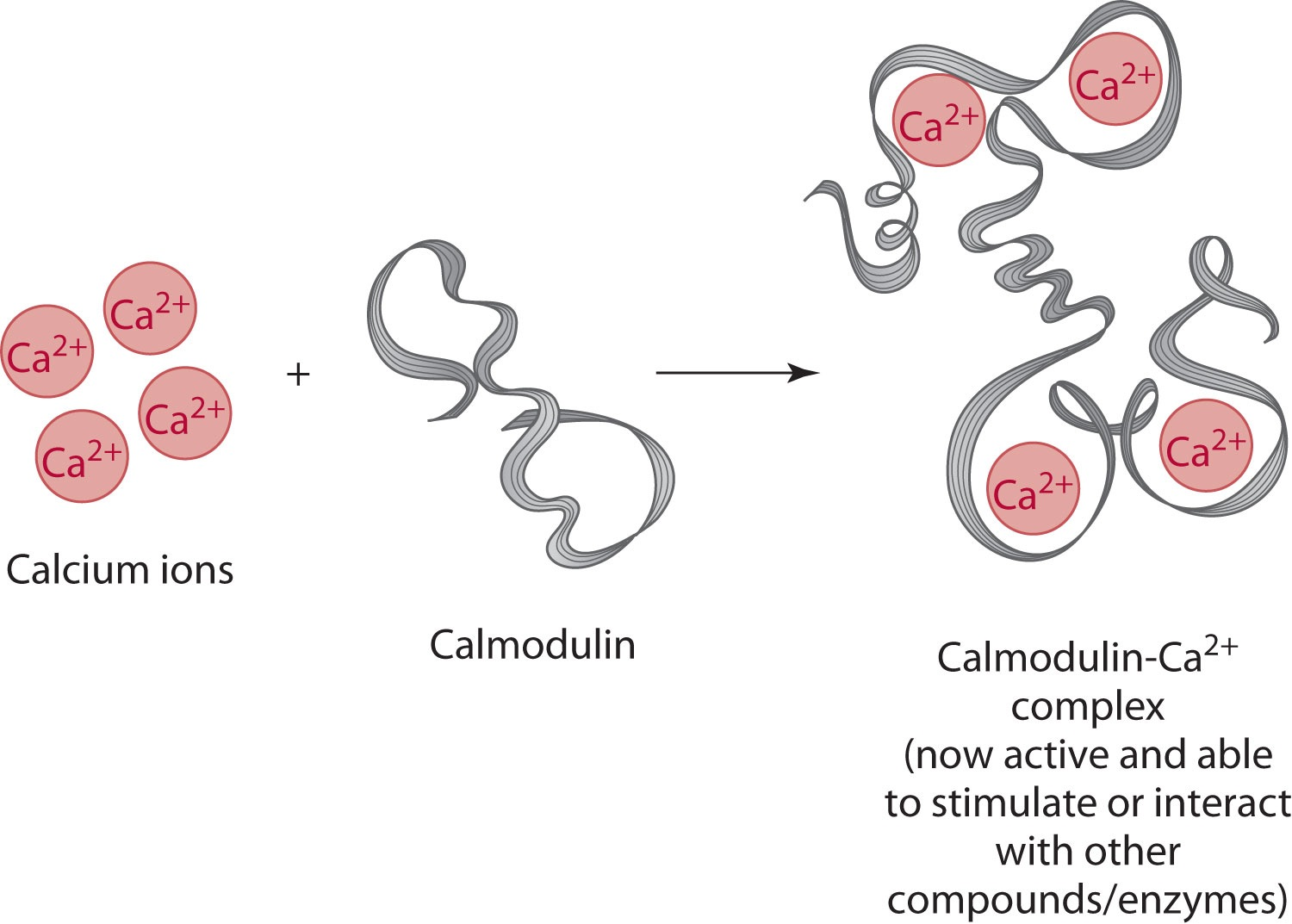 Calcium – Other roles
1% Ca not associate with bone
50% is ionized (active)
Alone or with calmodulin, it affects enzymes that regulate
Blood clotting
Nerve conduction
Muscle contraction
Enzyme regulation
Membrane permeability
[Speaker Notes: Blood clotting (binding phospholipids with GLA proteins)
Nerve conduction
Muscle contraction (released from sarcoplasmic reticulum. The released calcium then bind to troponin C, which has four calcium binding sites. Conformational change. Actin and myosin can now interact resulting in muscle contraction.
Ion channels. 
Regulates a bajillion enzymes as just calcium or with calmodulin]
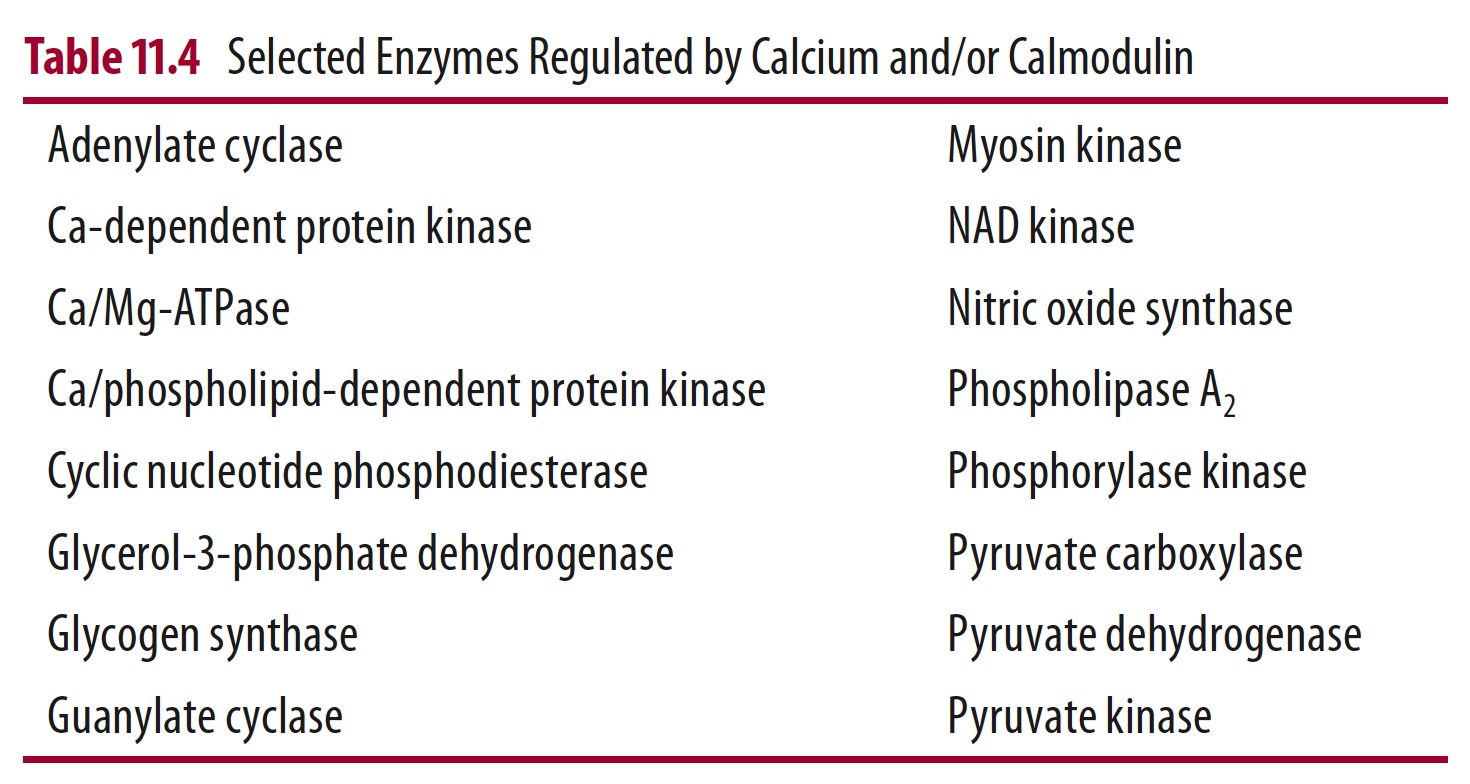 .
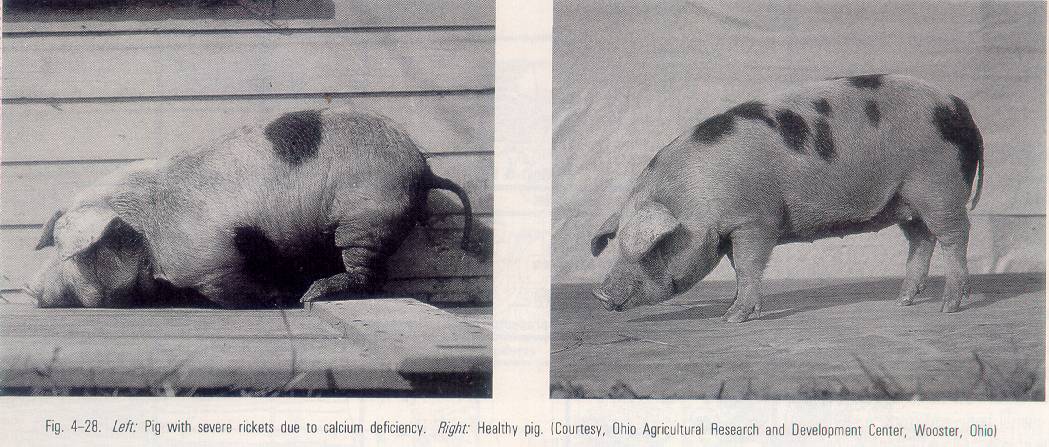 Calcium
Acute deficiency - Hypocalcemia and tetany
Parturient Paresis (Milk Fever)	
Vitamin D just before parturition
Calcium Phosphorus ratio
    
Low calcium (and Phosphorus) before parturition
Calcium
expect good cow should need to remove Ca from bone to make milk for first part of lactation.
Supplementation may be required.

Toxicity 
        a.	Lower Zn utilization
   	b.	Calcification of soft tissues
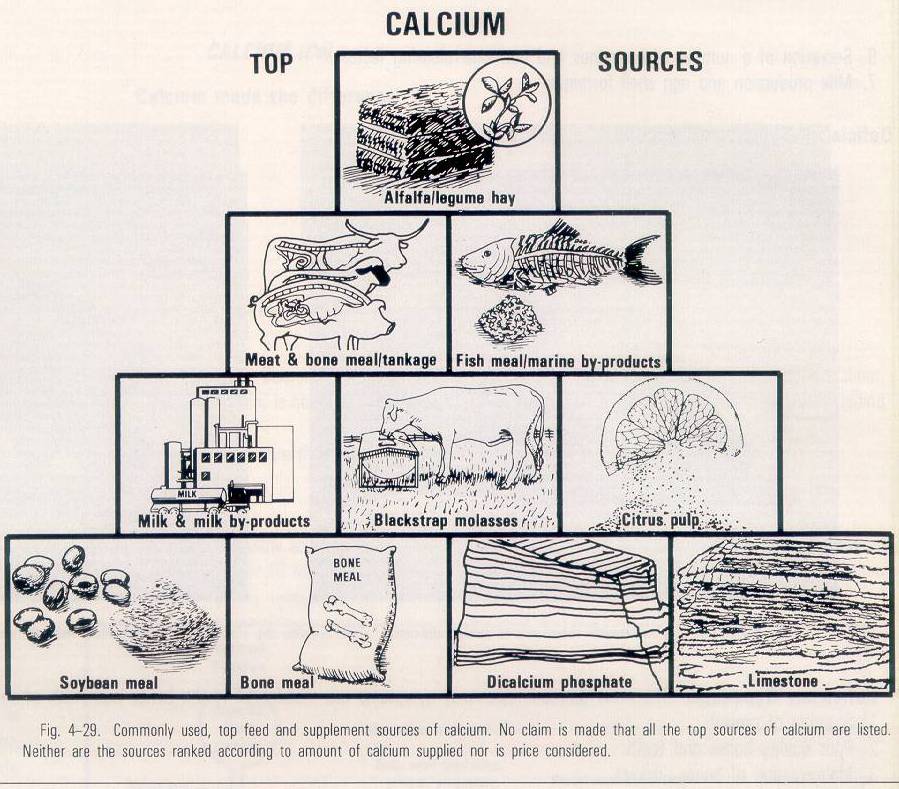 Phosphorus (P)
Functions
bone mineral - 80% of body P is in skeleton
ATP
Phospholipids
RNA
Absorption
Passive from G.I. tract
   Phytic acid - Organic form not available to poultry and poorly available to swine.
Phosphorus
Digestion
Cleaved from proteins, sugars and lipids
Absorption
Saturable – carrier mediated active transport
Concentration-dependent facilitated diffusion
Transport & Storage
Intestine to blood 
Organic 70% (lipoproteins, phospholipids)
Inorganic forms 30%
Storage
Circulating is in equilibrium with skeletal & cellular 
Found in all cells, especially bone and muscle
Phosphorus - Functions
Nucleotide Phosphates
Structural roles (DNA & RNA)
Energy Storage (ATP)
Intracellular 2nd messenger (cAMP)
Structural Roles
phospholipids
Acid-Base Balance 
buffer
Oxygen availability
2,3-diphosphoglycerate required for oxygen release from hemoglobin
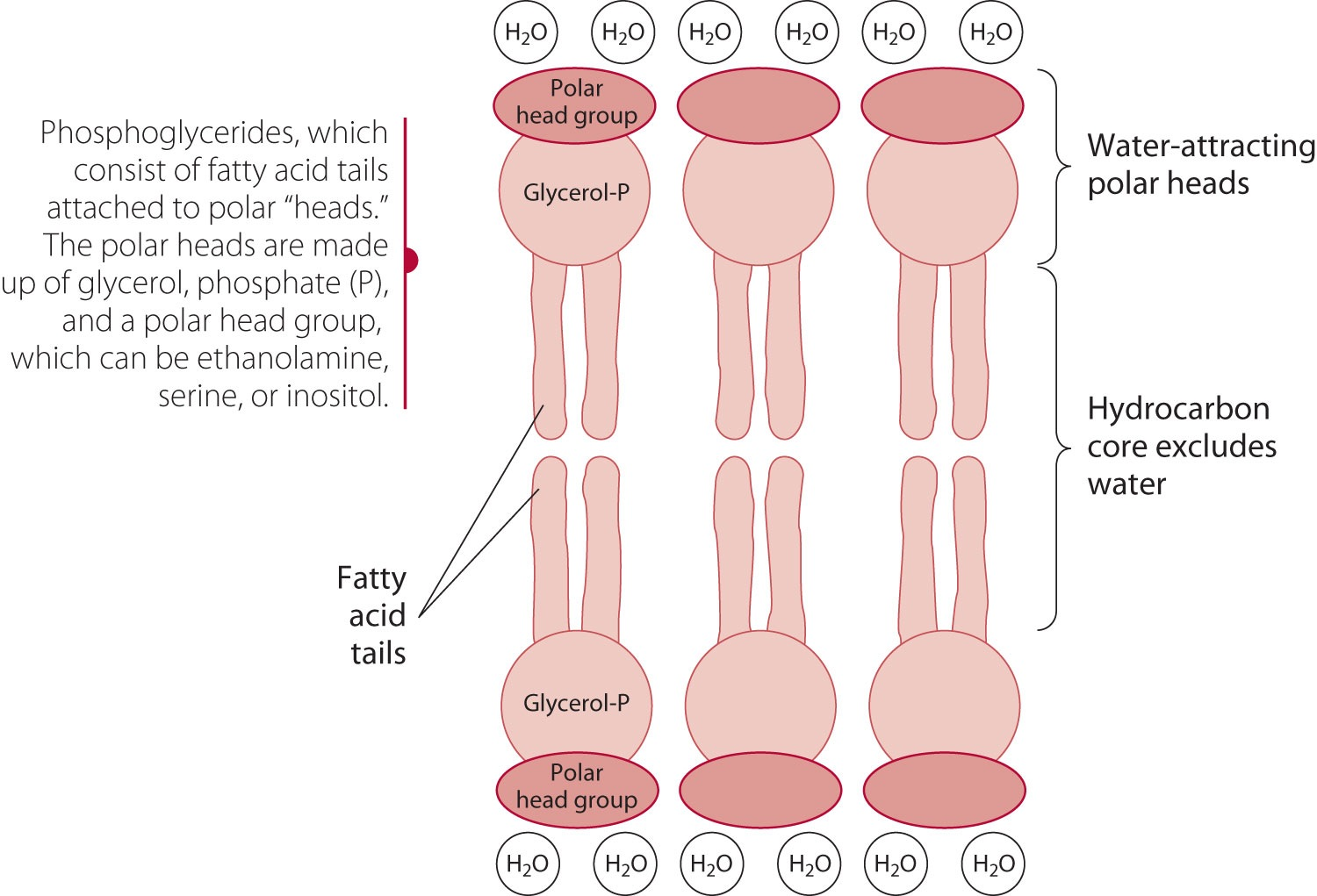 [Speaker Notes: Oxygen availability: phosphate is indirectly involved in oxygen delivery. In rBC, the synthesis of 2,3-diphosphoglycerate, which influences oxygen release from hemoglobin, requires phosphorus.]
Phosphorus - Functions
Bone mineralization – 85% as hydroxyapatite 
Calcitonin – promotes ossification of phosphorus onto matrix
PTH – promotes resorption of phosphorus from bone and excretion in urine
Calcitriol – promotes increased phosphorus absorption in the intestine
Excretion
Urine – inorganic form 67-90%
Feces – 10-33%
High diet, high serum, high urine (renal regulation)
[Speaker Notes: High diet, high serum, high urine (renal regulation)
	 - unlike calcium: High diet: high serum: high BMD]
Phosphorus
Deficiency
a.	Pica - depraved appetite
b.	impaired fertility
 c. rickets
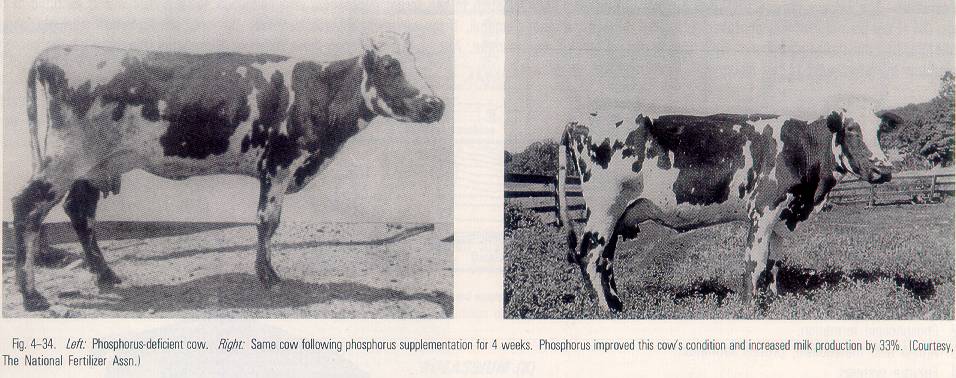 Phosphorus
Toxicity
Acts like Ca deficiency
May result in diarrhea
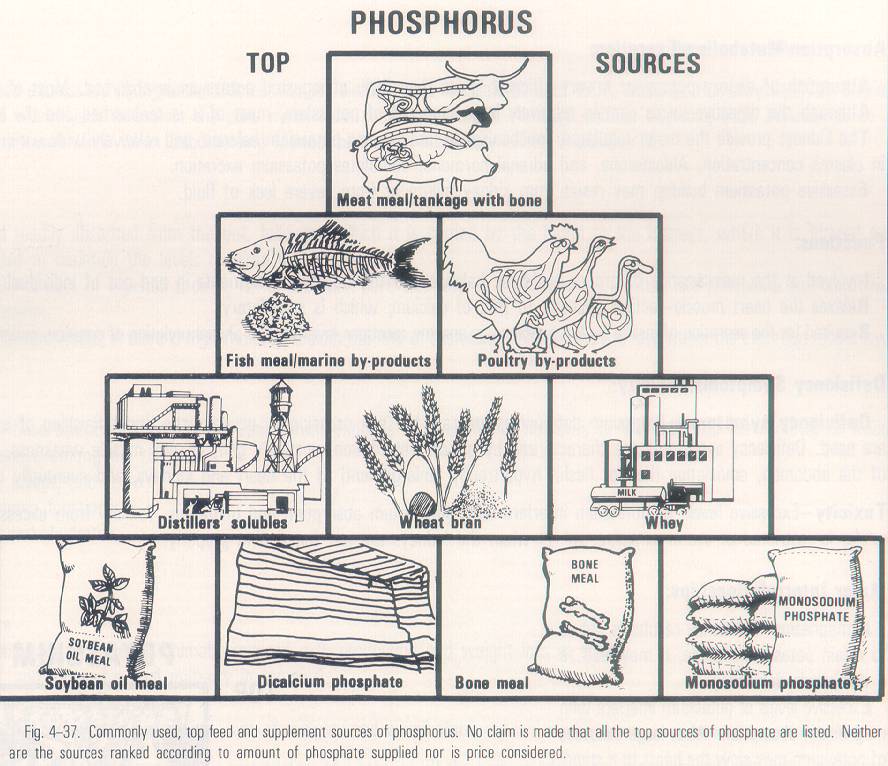 Ca:P Ratio
Wide deviations from proper Ca:P ratio will result in unsatisfactory performance even if both Ca and P are present in excess of minimum requirements.
Ca:P Ratio
Species	                 Ca:P Ratio
Adult Horses	         1:1 - 3:1 (6:1)
Swine + Poultry	   1.1 - 1.5
Cows + Sheep	          1.1 - 2
Ca:P Ratio
Calcium and Phosphorus frequently require supplementation and should be checked when determining the adequacy of a diet.
A.	High Calcium feedstuffs
Legume hay
Milk
By-products containing bone
Fish meal
Supplements
B. Low Calcium feedstuffs
	(1) Cereal grains

  C. High Phosphorus feedstuffs
	(1) Protein rich plant by-products
  
  D. Low Phosphorus feedstuffs
    (1) Pasture or hay from low P soils
Magnesium (Mg)
Functions
Activation of enzymes which split ATP
Important in carbohydrate metabolism
Proper function of nervous system
About ½ is in bone.
Magnesium (Mg)
Deficiency
High Ca and P aggravate Mg deficiency
Symptoms
 Hyper-irritability (stepping syndrome in pigs)
Tetany
Death
Magnesium (Mg)
Grass tetany or wheat pasture poisoning
Occurs on native pastures in periods of lush growth
Animals have low blood Mg.
Forage not necessarily low in Mg.  May be due to factors inhibiting uptake or a change in distribution within the body and rumen.
   Supplemental Mg will prevent 
Toxicity: not a common issue
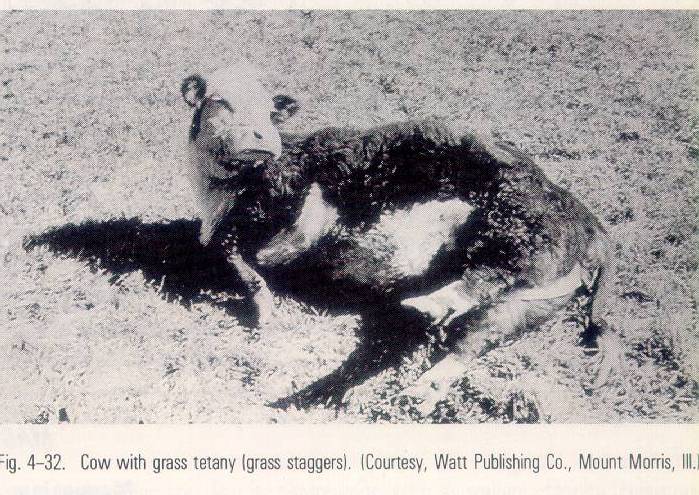 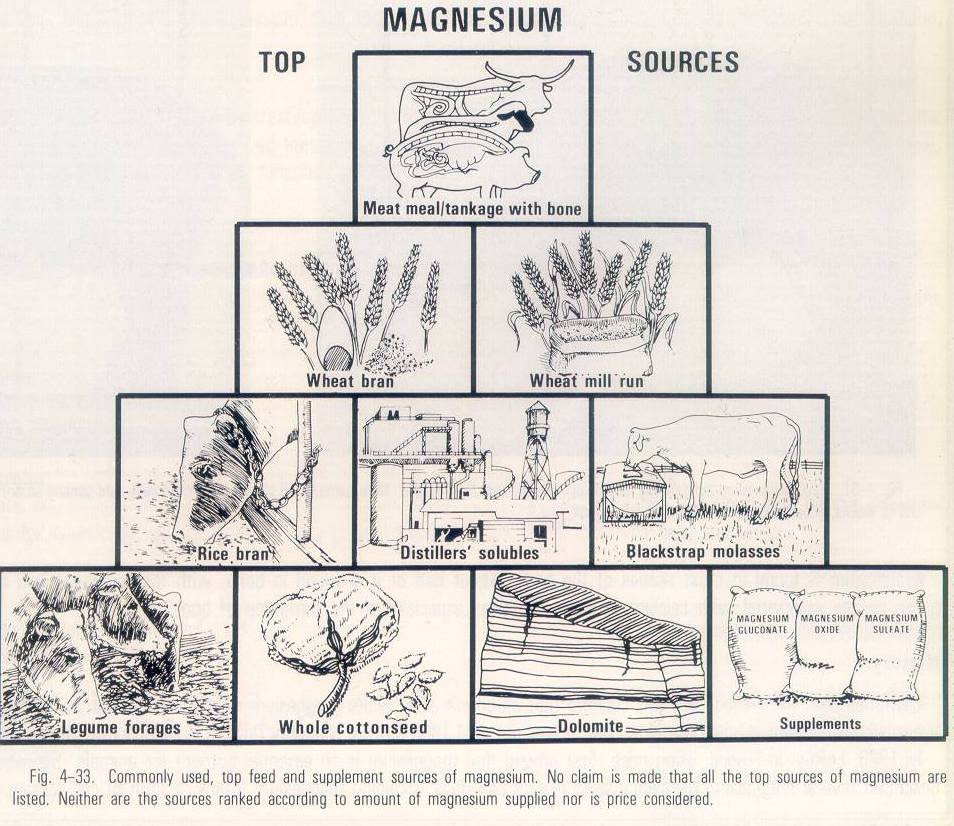 Sulfur (S)
Functions
Part of Cystine, cysteine, and Methionine

Deficiency
     a. Protein deficiency - general unthrifty condition and poor performance.
     b. In Ruminant - poor cellulose digestion and altered volatile fatty acid proportions.
Sulfur (S)
Deficiency and toxicity are not practical problems.
	Heavy wool producing sheep on mature grass and animals on high levels of urea and low sulfur feed will sometimes show a response to Sulfur supplementation.
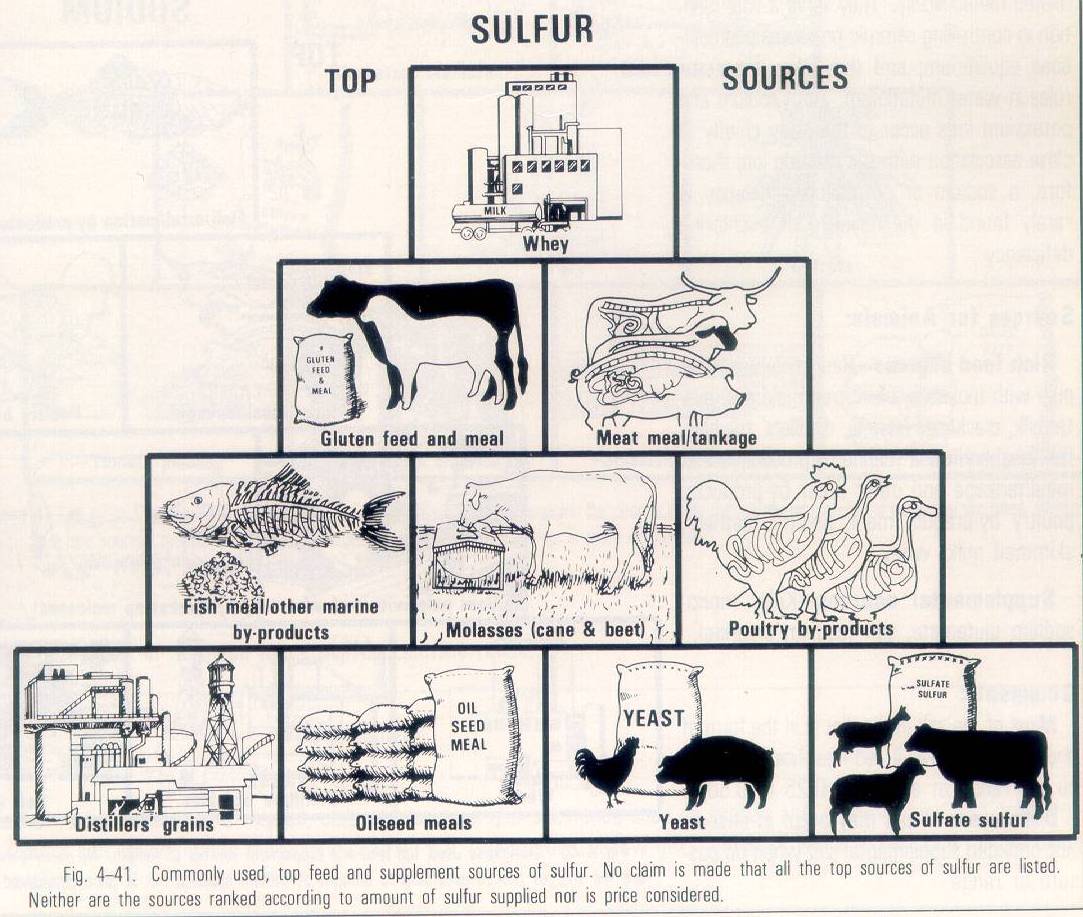 Iron (Fe)
> 90% along with proteins
Transferrin (serum transporter of Fe)
Ferritin (Fe storage; liver, kidney, spleen)
Hemoglobin; O2 transfer
Cytochromes, flavoproteins
Iron (Fe)
Anemia (esp. young animals: piglets)
Delayed growth rate
Green leaves
Legumes
Animal-based feeds
Fe vs. P
Copper (Cu)
In proteins
Hemoglobin synthesis
Many enzymes: cytochrome oxidase
Pigmentation: feathers, hair, and wool
Deficiency: “Enzootic ataxia”
			      Stringy or steely wool
			      Anemia
[Speaker Notes: The diagnosis is based on the presence of a) gross cavitations and gelatinous lesions of the cerebral white matter in 16 of 24 (66.67%) lambs examined, b) central chromatolysis and hyalinization of neurons of the red and vestibular nuclei and reticular formation and of the lateral and ventral horns of the spinal cord, c) myelin deficiencies of the dorsolateral and sulcomarginal funiculi of the spinal cord and d) low hepatic and serum copper levels in affected lambs and low serum copper levels in the ewes]
Copper (Cu)
Cu, Mo, and S
Toxicity: sheep very susceptible
Swine and cattle; less susceptible
Cobalt (Co)
Synthesis of B12
Used by rumen microbes
Its deficiency associated with B12 deficiency
Good pasture, forages
Toxicity: cattle
Iodine (I)
Thyroid hormones
Triiodthyronine (T3)
Tetraiodothyronine (T4)
Deficiency:
 Enlargement of the thyroid gland; Goiter
Sources:
Marine foods; fish meal, seaweeds
Manganese (Mn)
Many enzymes: TCA cycle

Deficiency:   growth rate; ataxia; reproductive failures, perosis (chicken)

Sources: Pastures, seed (not corn), rice and wheat bran
Zinc (Zn)
In all enzymatic reactions
In skin, wool, hair

Sources: yeast, cereal bran and germ
Toxicity: induce Cu deficiency
Molybdenum (Mo)
Purine metabolism; xanthine oxidase
Deficiency: ???
Toxicity: cattle (dairy and young)
Selenium (Se)
A component of Glutathione peroxidase
Antioxidant
Closely working with vitamin E
Myopathies in sheep and cattle
Toxicity: Alkali disease (blind stagger)
Micro-minerals
All can be provided by feeding mixed supplements.
Mineral blocks (free access)
				
			   TOXICITY levels